Virtual Meeting Housekeeping Items
If you haven’t already, please type the name and the agency you represent into the chat box. This will serve as our virtual meeting sign-in sheet.
For this presentation, please make sure that you are on mute. If you have questions as we present the slides, please type them into the chat box.
During the session we will use the chat feature to get your inputs and allow time for discussion:
Turn CHAT on here
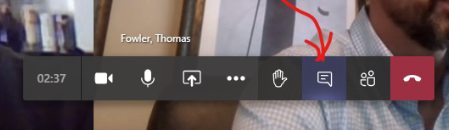 1
TxDOT – Dallas District
TxDOT – Fort Worth District
TxDOT – Division 
FHWA 
NCTCOG
Cities – Transportation
Cities – Public Safety
Counties
Research
Self Introductions
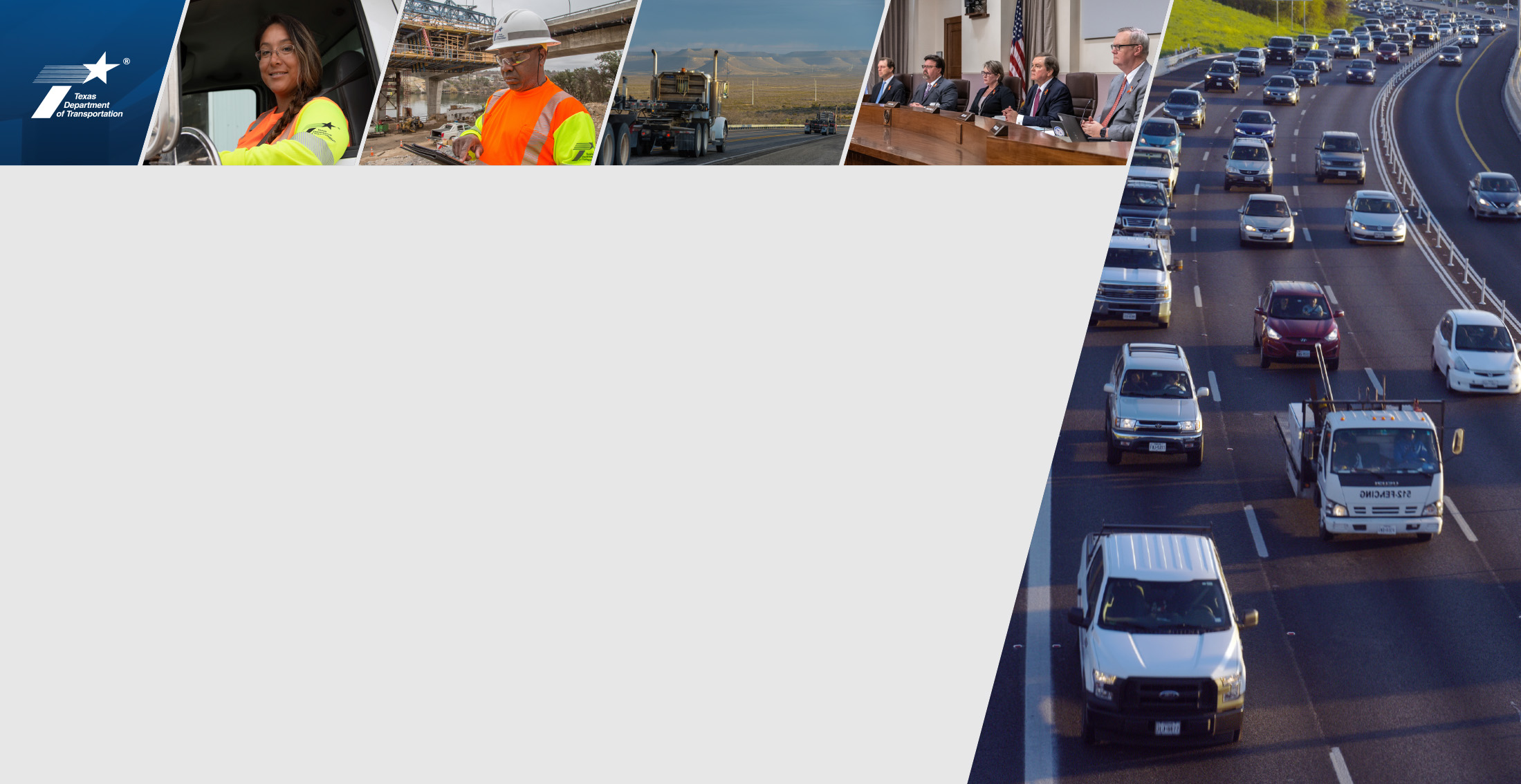 Transportation Systems Management and Operations (TSMO)
DFW TSMO Program PlanCapability Maturity Model (CMM) Assessment – Traffic Incident Management
August 6, 2020
Table of Contents
1
CMM Webinar Objectives
4
2
TSMO Capability Maturity Model Basics
5-7
3
TSMO Topic Area Overview
8-10
4
TSMO Capability Maturity Model – Strengths, Weaknesses, Actions to Improve
11-23
4
CMM Webinar Objectives
Provide Your Inputs to the Dallas/ Fort Worth District TSMO Plan
Step through an abbreviated CMM process on a specific TSMO strategy.
Use the “Chat” feature to discuss strengths, weaknesses, and action to advance.
Continue the conversation
Discuss any questions on the TSMO strategies moving into the plan development phase of work.
5
Transportation Systems Management and Operations
Essentially, the purpose of a TSMO Program Plan in your region is to evaluate how the existing transportation network is functioning with the aim of improving operations.
6
Transportation Systems Management and Operations
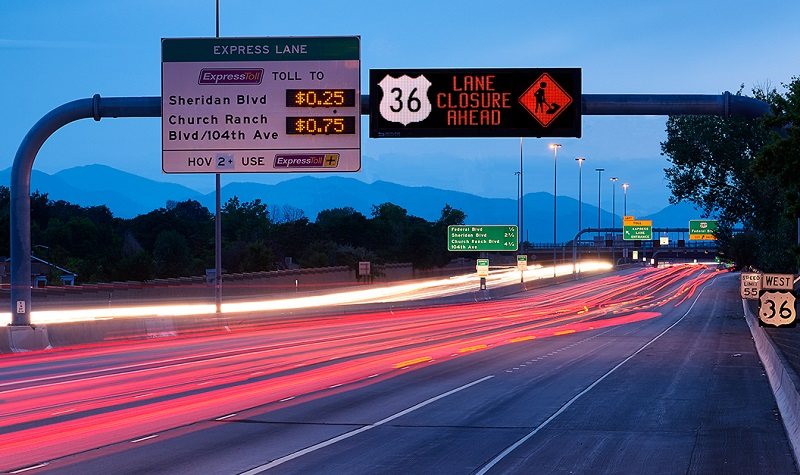 Traveler Information
Managed Lanes
Traffic Signal Management
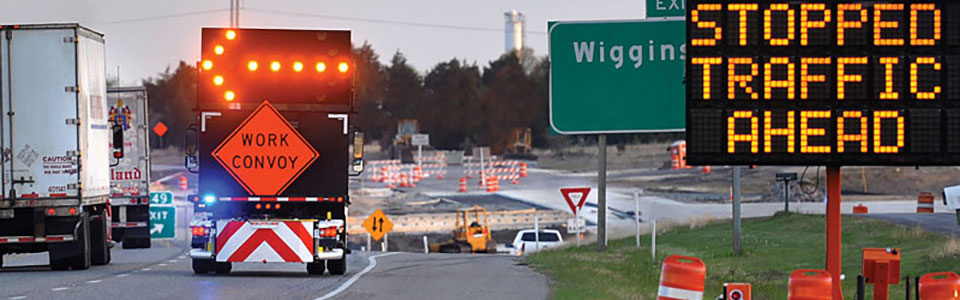 Special Event Management
Road Weather Management
Freight Management
Integrated Corridor Management
Work Zone Management
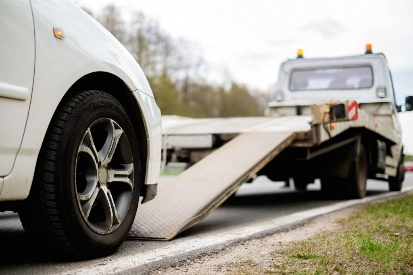 Active Traffic Management
Traffic Incident Management
7
[Speaker Notes: This slide lists several of the operations strategies that have been applied by DOTs and transportation agencies across the country; and in doing so, they have made substantial positive impacts on the safety, mobility, and reliability of the surface transportation network.

These strategies, of which ITS and traffic signals a major part, are most effective when they are considered in early stages of the project development process, sustained over time with dedicated funding, and optimized via coordination among transportation agencies in the region. 

These strategies are relatively low in cost compared with adding capacity, can be implemented in two to three years, and offer substantial benefits- for example, a benefit-cost ratio of 10:1.

Some of these strategies have already been deployed, or are currently being researched for use in various parts of the state.

Source(s):  -1.) Institutional Architectures to Improve Systems Operations and Management, SHRP2 Strategic Highway Research Program, SHRP2 Reliability Research, Report S2-L06-RR-1, -2.) Investment Opportunities for Managing Transportation Performance Through Technology. Intelligent Transportation System Joint Program Office, U.S. Department of Transportation, 2009, -3.) Benefits of Using Intelligent Transportation Systems in Work Zones: A Summary Report,. FHWA,]
Transportation Systems Management and Operations
Capability Maturity Model
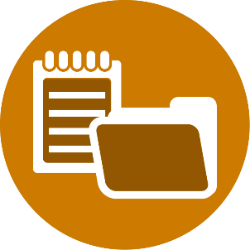 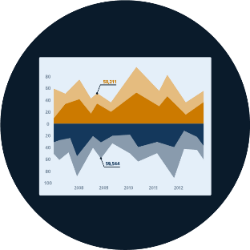 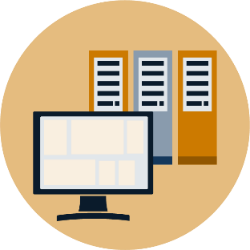 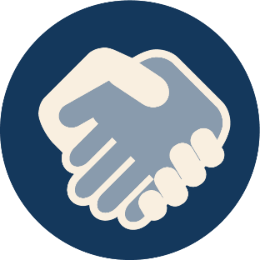 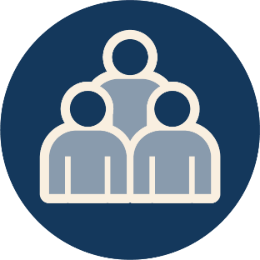 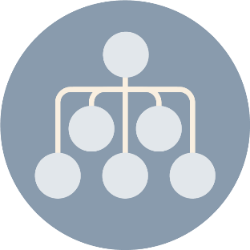 8
[Speaker Notes: Erin Flanigan covers this slide]
The Dimensions of Capability Maturity
Business Processes: Planning, programming, budgeting, implementation
Systems & Technology: Systems engineering, standards, documentation
Performance Measurement: Measures, data & analytics, utilization 
Culture: Technical understanding, leadership, outreach, authority
Organization/Workforce: Organization structure/ workforce capabilities
Collaboration: Partnerships - public and private
9
[Speaker Notes: Business processes, including formal scoping, planning, programming, and budgeting. 
TSM&O needs to be integrated into the state or regional planning process, which focuses on allocating federal and state funds within the conventional construction and maintenance programs. 
Systems and technology, including systems architecture, interoperability, standardization, and documentation. 
State DOT technical staff needs not only a well-developed understanding of systems and technology issues, federal guidance, but also needs to focus on standardization, upgrades, and integration, especially with the rapid rate of technology development. 
Performance measurement, including measures definition, data acquisition, analysis, and utilization.  Improving the effectiveness of any TSM&O strategy depends on performance measurement. Some state DOTs measure their TSM&O by the amount of activities they perform, and conduct post-event debriefings after major crashes or storms but have not yet develop the measures, analytics and reporting systems for “outputs” – systems performance in customer terms
Culture, including technical understanding, leadership, policy commitment, outreach, and program authority.  Top management leadership and commitment s essential making the changes needed to support TSM&O – including making TSM&O a formal agency mission and program, staffing and other forms of support
Organization and workforce, including organizational structure, staff capacity development, and retention. TSM&O is not yet a top-level unit in most state DOT organizational structures. Its key components are often fragmented  into silos—at the third or fourth level of the management hierarchy, with unclear reporting and accountability structures.  Core capacity identification, training ,recruitment and retention plans are needed
Collaboration, including relationships with public safety agencies, local governments, metropolitan planning organizations (MPOs), and the private sector. Many of the important TSM&O strategies are beyond the span of control of transportation agencies alone. External collaboration – public and private – regarding procedures and protocols is essential.  In some cases outsourcing may be appropriate]
TSMO Strategy: Traffic Incident Management
Traffic incident management (TIM) consists of a planned and coordinated multi-disciplinary process to detect, respond to, and clear traffic incidents and restore traffic flow as safely and quickly as possible. Applied effectively, TIM reduces the duration and impacts of traffic incidents and improves the safety of motorists, crash victims and emergency responders.
Participants: DOT, MPOs, local agencies, first responders, police, fire, highway patrol, tow companies
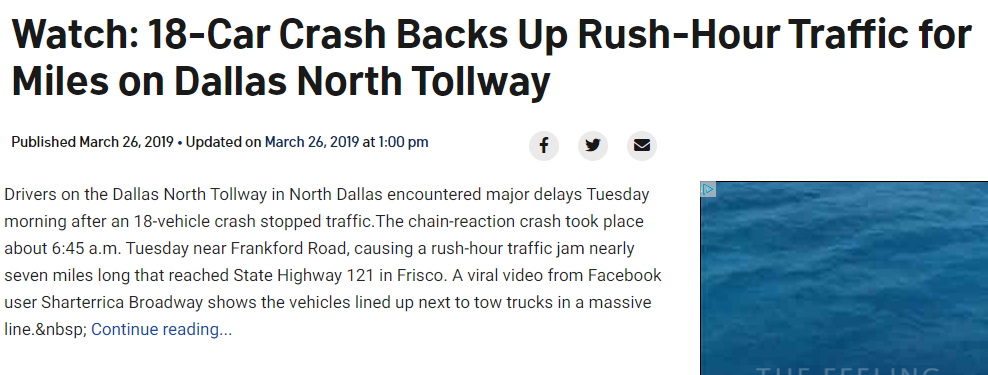 10
Work Session -  Example Template
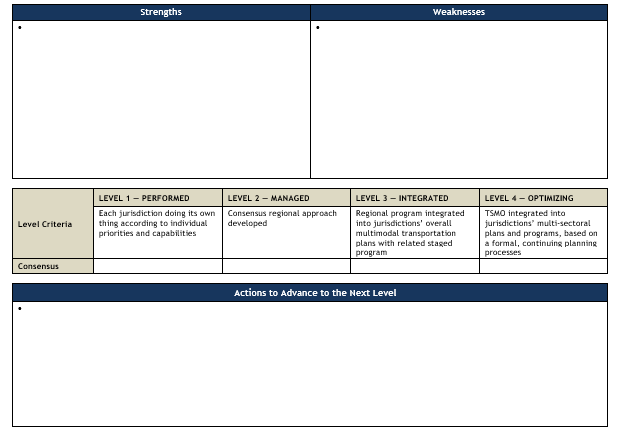 11
Maturity Levels
12
Poll Question
Question 1:  Which dimension seems to be most “in order” for Traffic Incident Management strategies in the DFW region? 
Question 2:  Which dimension seems to have the most room for improvement for Traffic Incident Management strategies in the region?
13
Please tell us what works well with TIM programs in the region:
Using the chat box please input a few things that go well in Traffic Incident Management in the region.
Associate each input with a dimension (if you can)
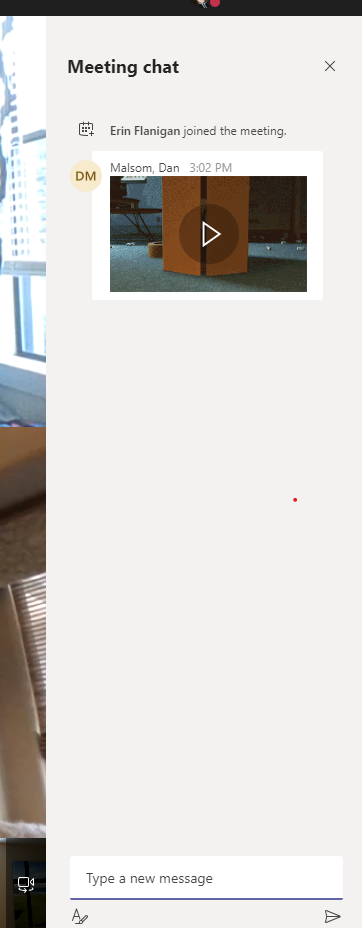 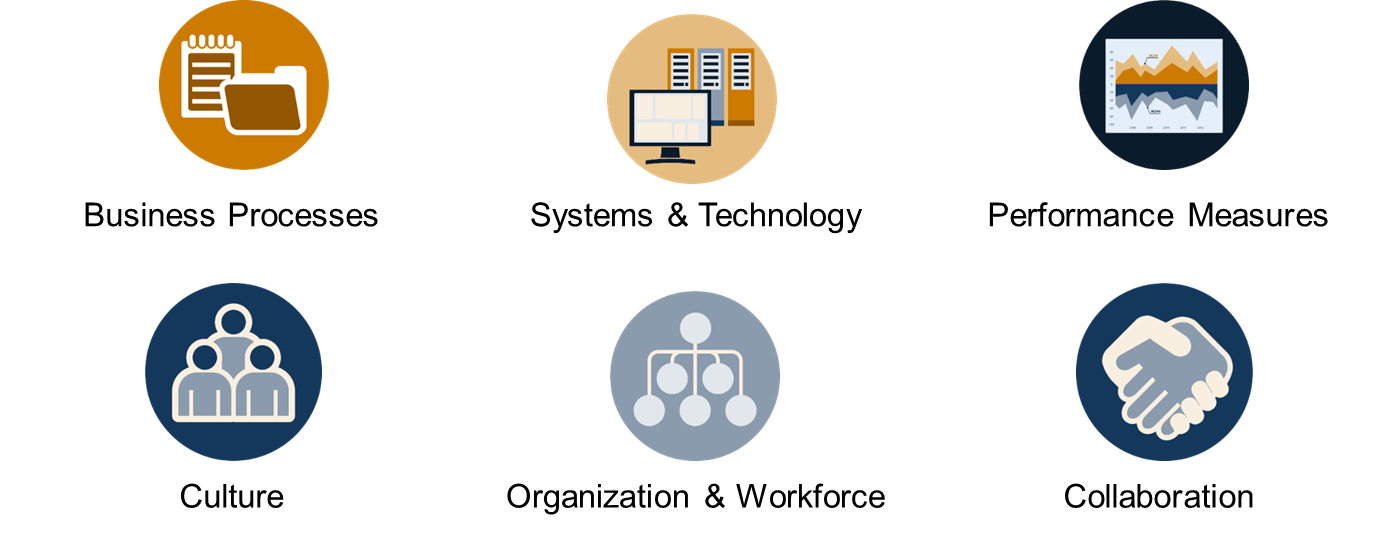 Shared CAD in Smithville (collaboration)
14
[Speaker Notes: 3 minutes]
Traffic Incident Management Capability Maturity Framework
Is there a formal Traffic Incident Management (TIM) program that is supported by a multidisciplinary, multiagency team or task force, which meets regularly to discuss and plan for TIM activities?
Is agency leadership actively involved in program-level TIM decisions (i.e., policy establishment, training, funding, legislation, etc.)?
Is an Authority Removal Law in place and understood by TIM stakeholders?
What outreach activities are in place to educate the public and elected officials about TIM?
Is Roadway Clearance Time (RCT) being measured? Other data collected and measured?
15
Discussion
Unmute your phone – conference call style, who would like to add something to the chat inputs we are seeing?
.
.
.
.
.
.
.
Thank you!  Please re-mute your phone.
16
Please tell us a few areas where TIM programs in the region could improve:
Using the chat box please input a few things areas for improvement in Traffic Incident Management in the region.
Associate each input with a dimension (if you can)
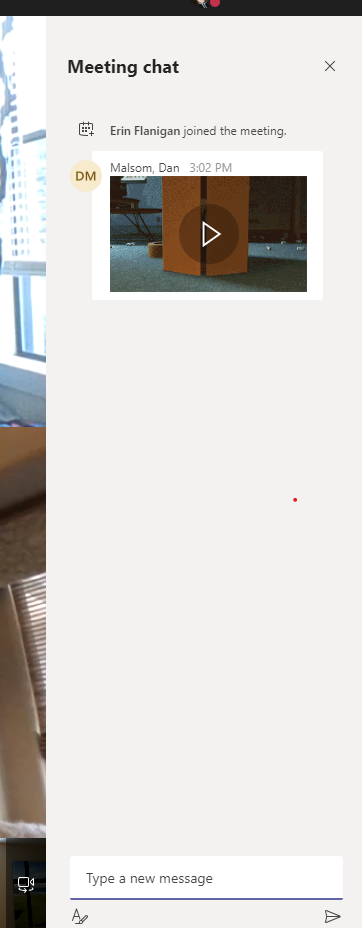 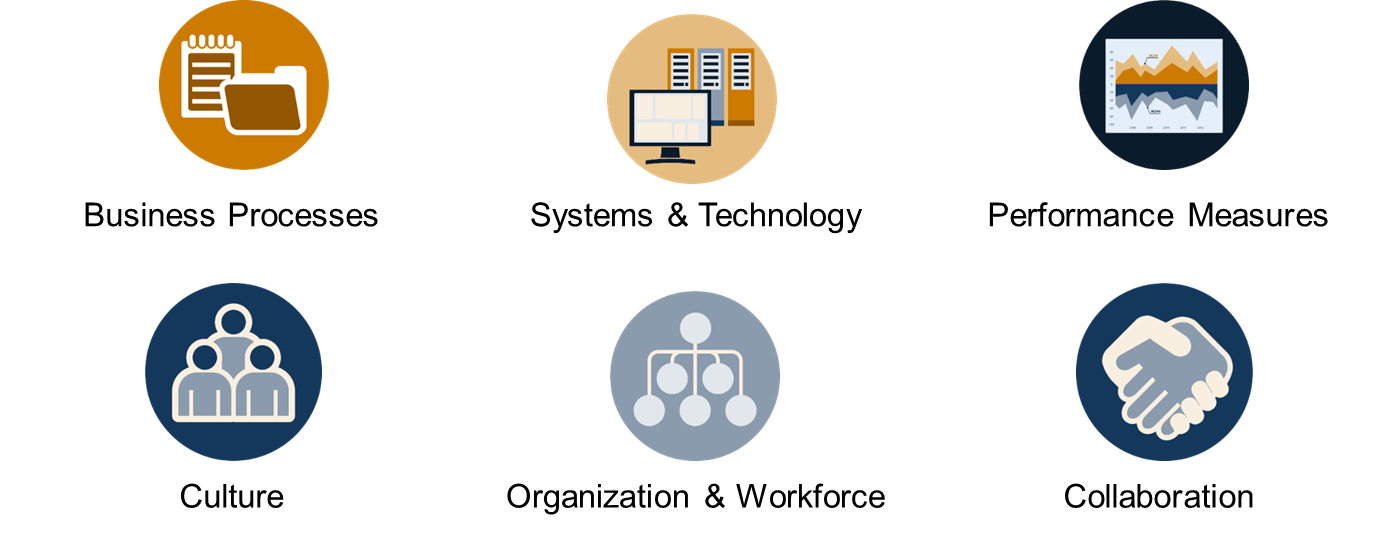 Limited “move over” laws (BizProcesses)
17
[Speaker Notes: 3 minutes]
Traffic Incident Management Capability Maturity Framework
Is there a Safety Service Patrol program in place for incident and emergency response?
Have stakeholders in the region participated in a second Strategic Highway Research Program (SHRP2) National TIM Responder Training Program, or equivalent Train-the-Trainer (TtT) sessions and are they actively training others? 
Are all disciplines and agencies participating in ongoing TIM enhancement activities/efforts?
Is the importance of TIM understood by all TIM stakeholders and supported by multidisciplinary, multi-agency agreements or memorandums of understanding (MOUs)?
18
Discussion
Unmute your phone – conference call style, who would like to add something to the chat inputs we are seeing?
.
.
.
.
.
.
.
Thank you!  Please re-mute your phone.
19
The Work Sessions
Goal for continuous improvement for those  business/technical process and the institutional arrangements.
Through self-assessment identify areas in need of improvement.
Identify actions to “get to the next level” – advance operational maturity.
Output is then consensus driven key actions and inputs to the TSMO Program Plan.
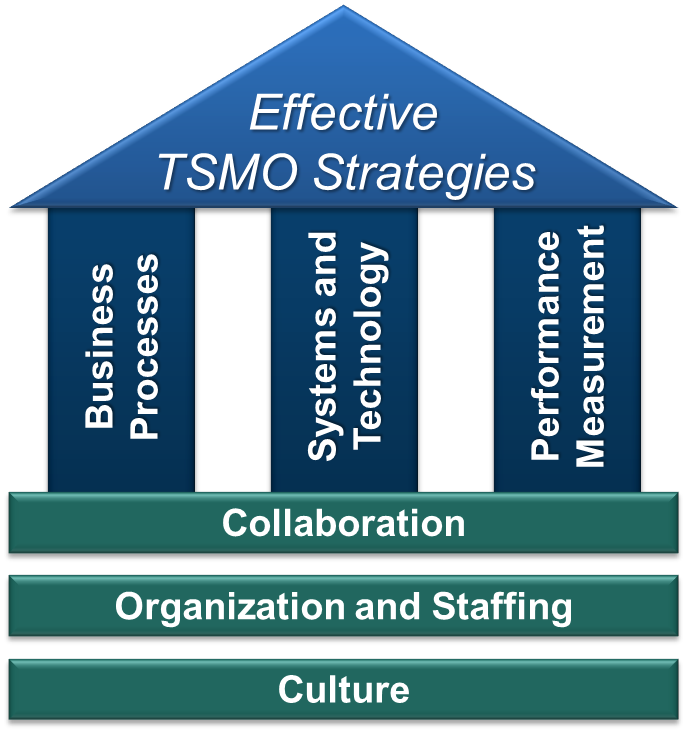 20
Please tell a few actions that might “advance” the TIM program for the region:
Using the chat box please input what actions could be suggested to improve operations for TxDOT and their partners. The actions to be identified are intended to be incremental (and doable) “next steps” to improve the region’s TSMO.
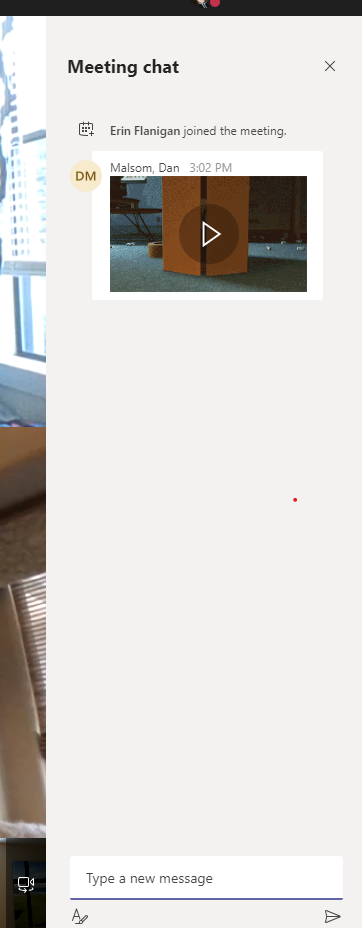 Develop outreach material for general public
21
[Speaker Notes: 3 minutes]
“Typical” Actions to Advance TIM
Convene or utilize a TIM working group/planning committee.
Develop local jurisdiction and law enforcement notification protocols for incidents, operational changes, etc.
Incorporate the use of performance data and cost-benefit outcomes in formulating budget requests for TIM programs.
Develop arterial IM plans, procedures, and protocols; potentially include as an agenda item at incident management meetings
Establish common terminology, definitions, and measures to advance TIM programs.
Identify and develop training needs and programs internally and among partners.
22
Polling question
Which action rises to the top as one to advance?
23
Discussion
Unmute your phone – conference call style, who would like to add something to the chat inputs we are seeing?
.
.
.
.
.
.
.
Thank you!  Please re-mute your phone.
24
Thank you for your time today!
Contacts
26